Year 4 | Week 3 | Day 1
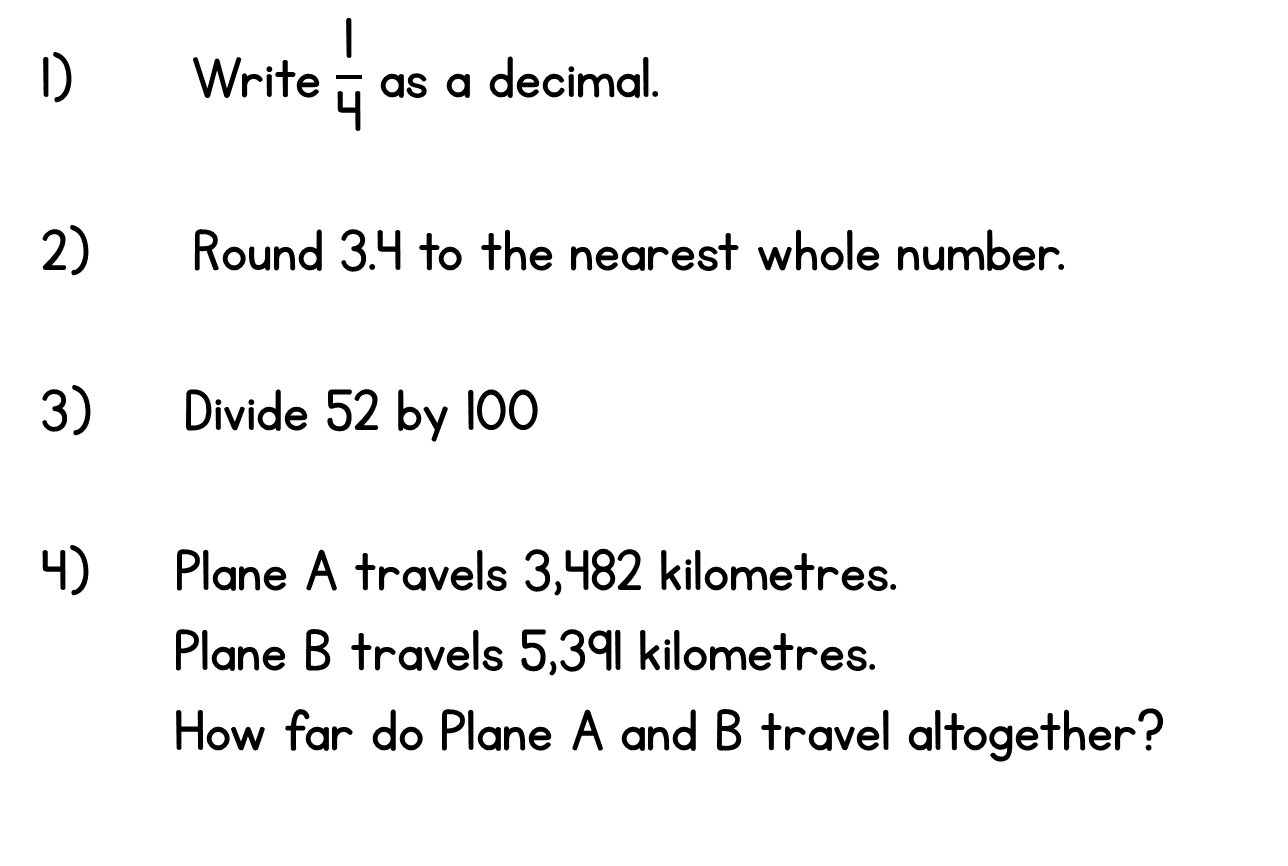 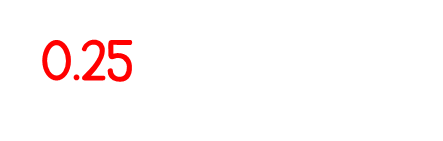 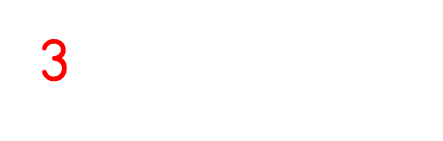 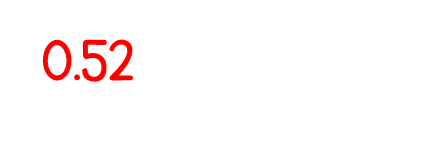 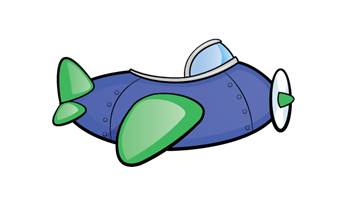 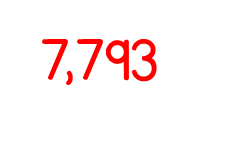 Year 4 | Week 3 | Day 2
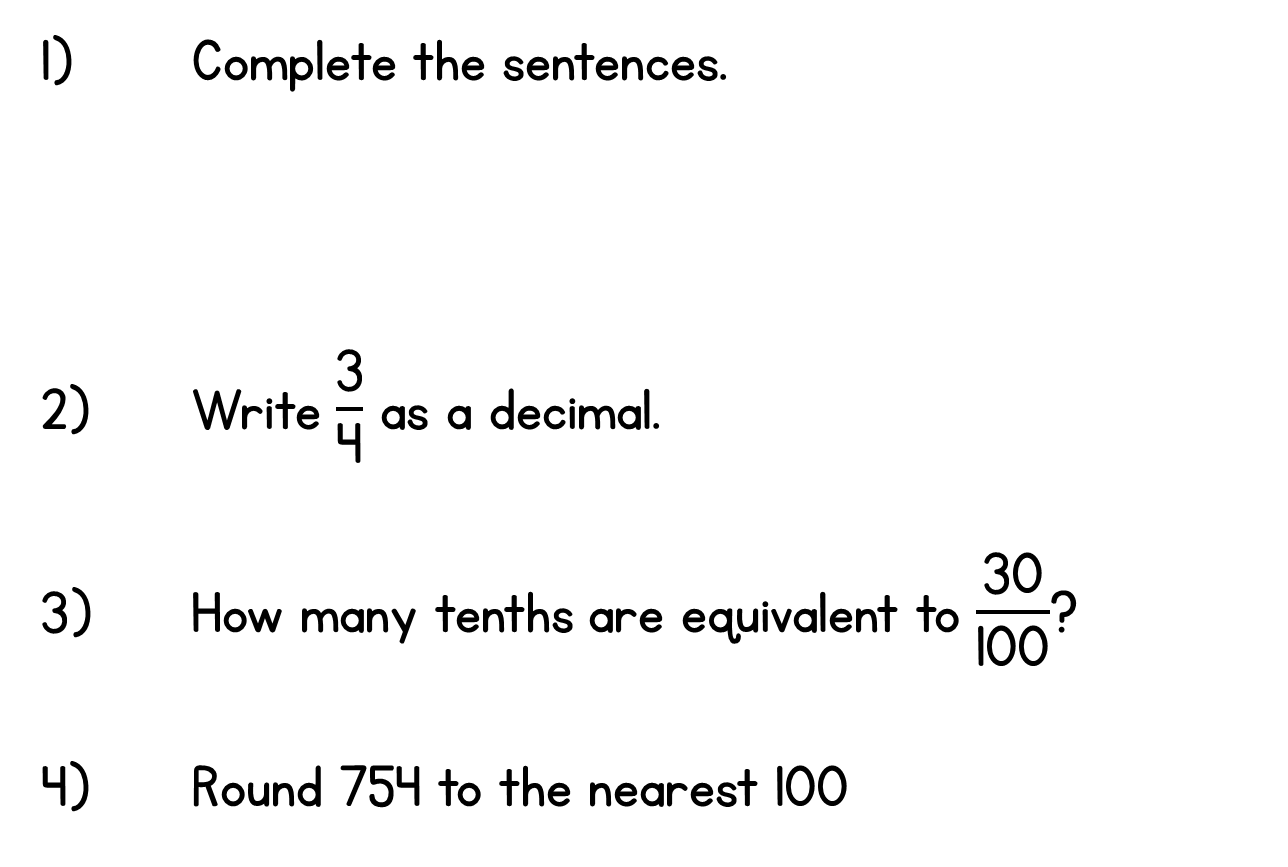 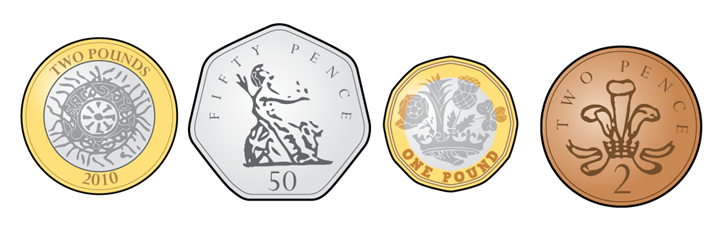 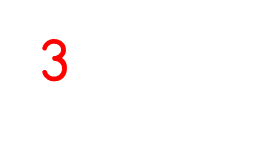 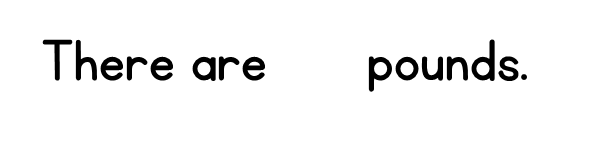 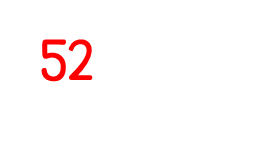 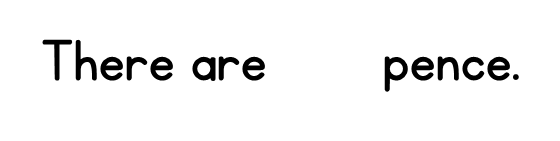 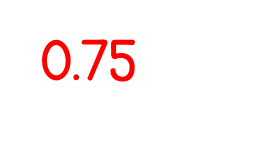 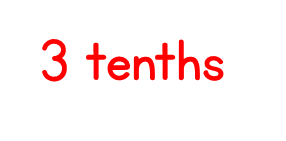 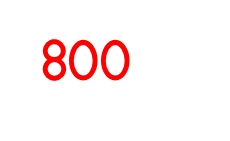 Year 4 | Week 3 | Day 3
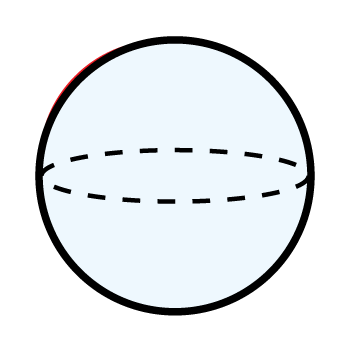 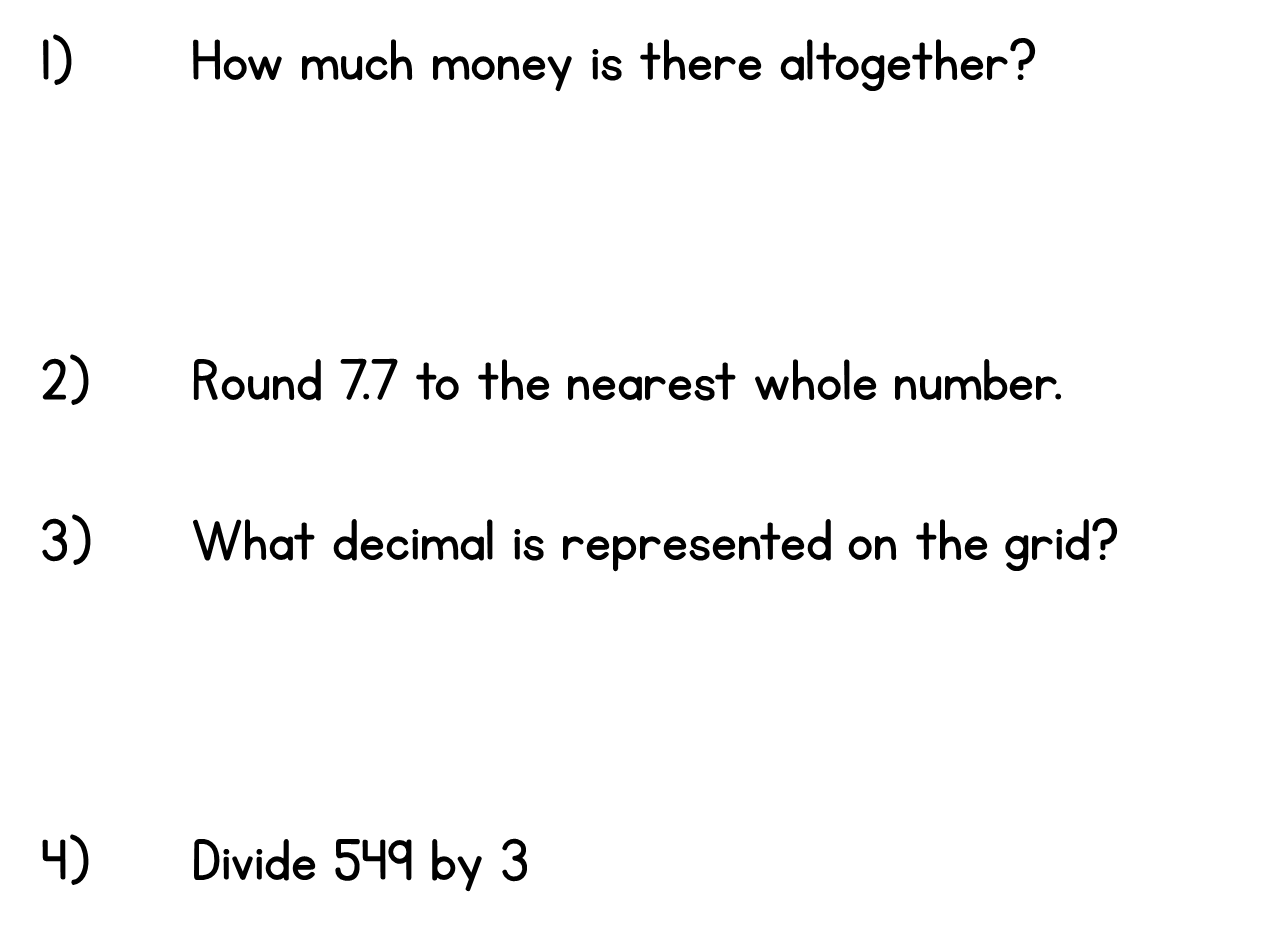 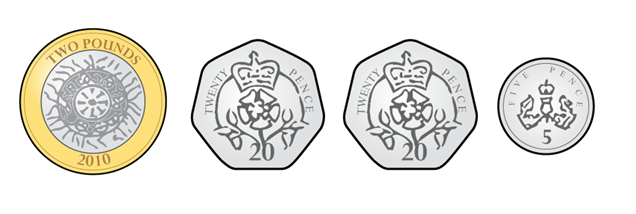 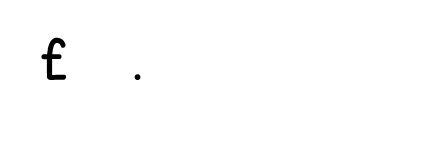 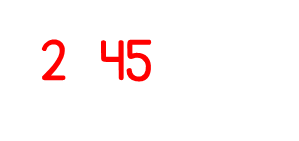 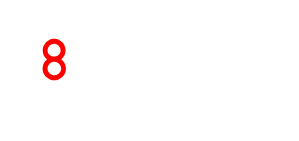 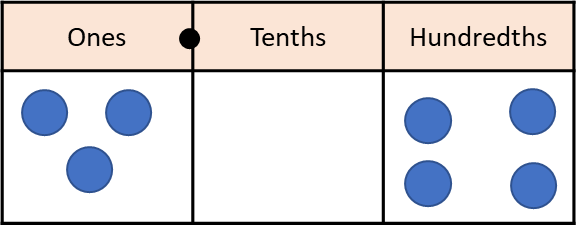 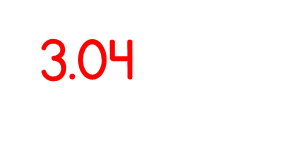 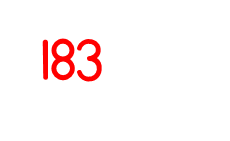 Year 4 | Week 3 | Day 4
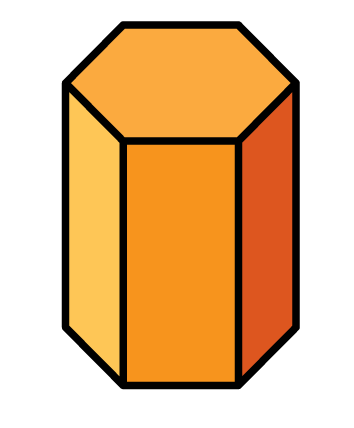 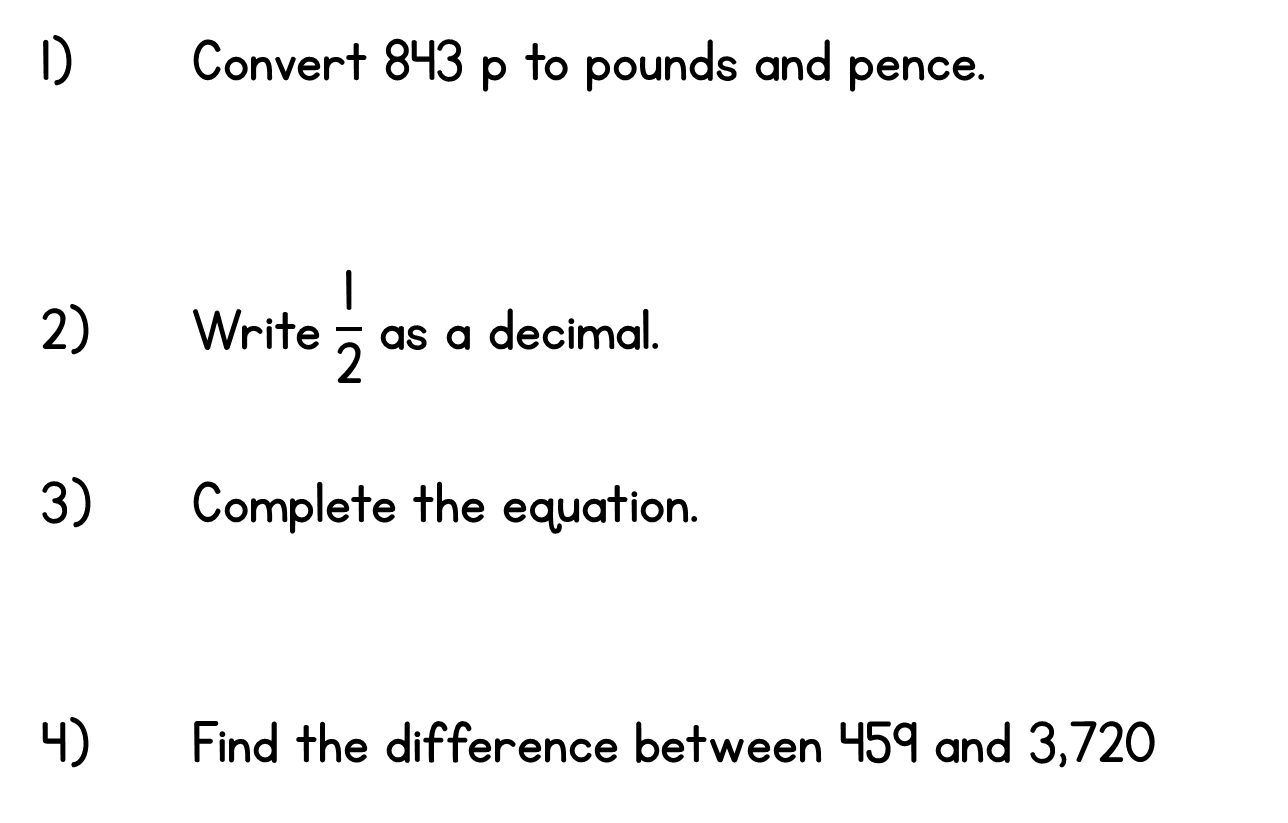 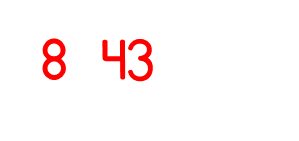 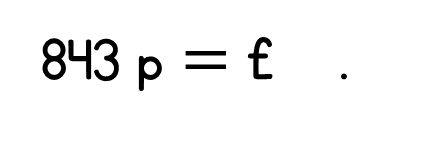 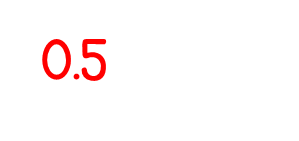 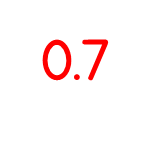 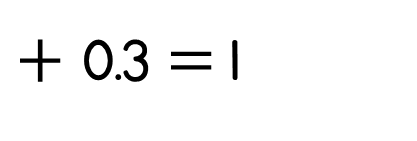 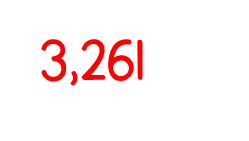 Year 4 | Week 3 | Day 5
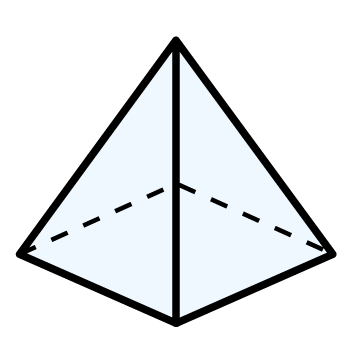 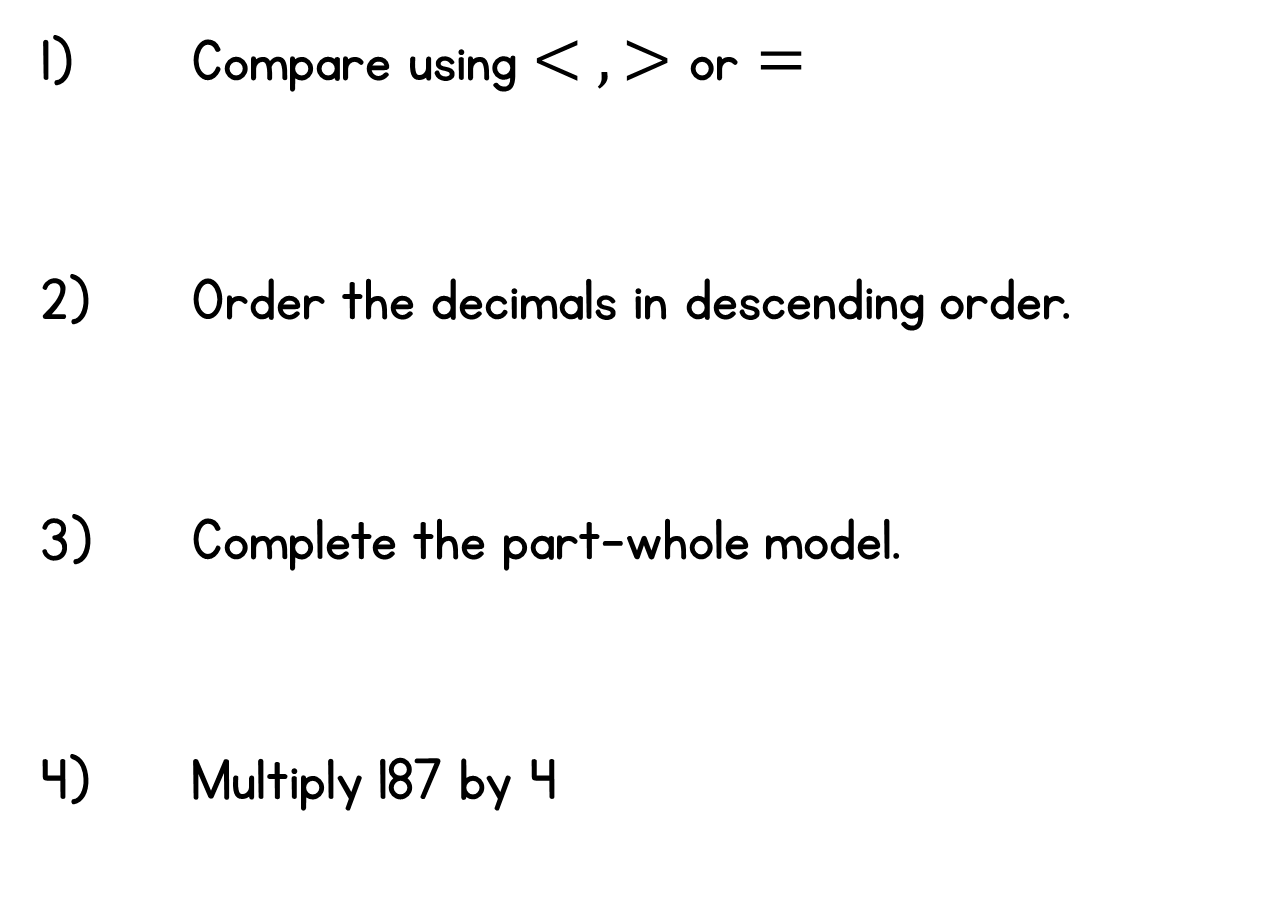 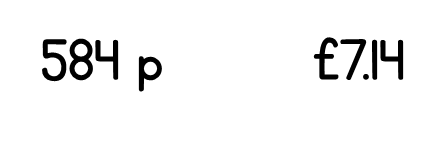 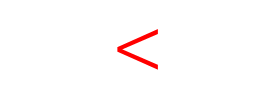 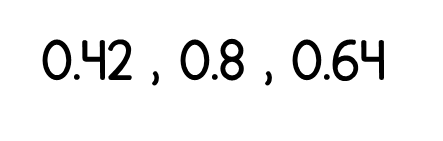 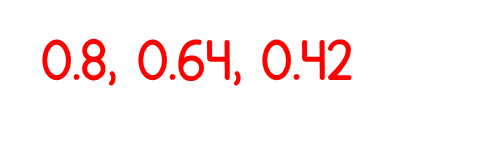 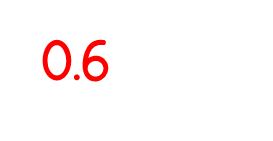 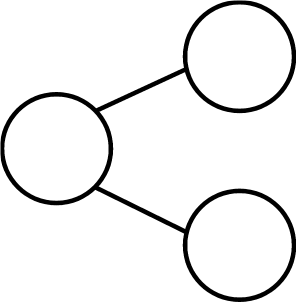 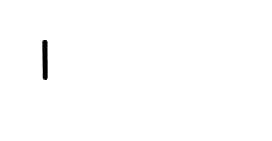 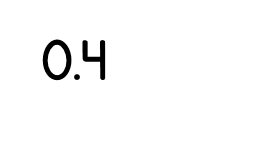 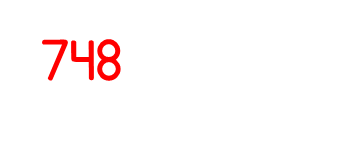 Year 4 | Week 4| Day 1
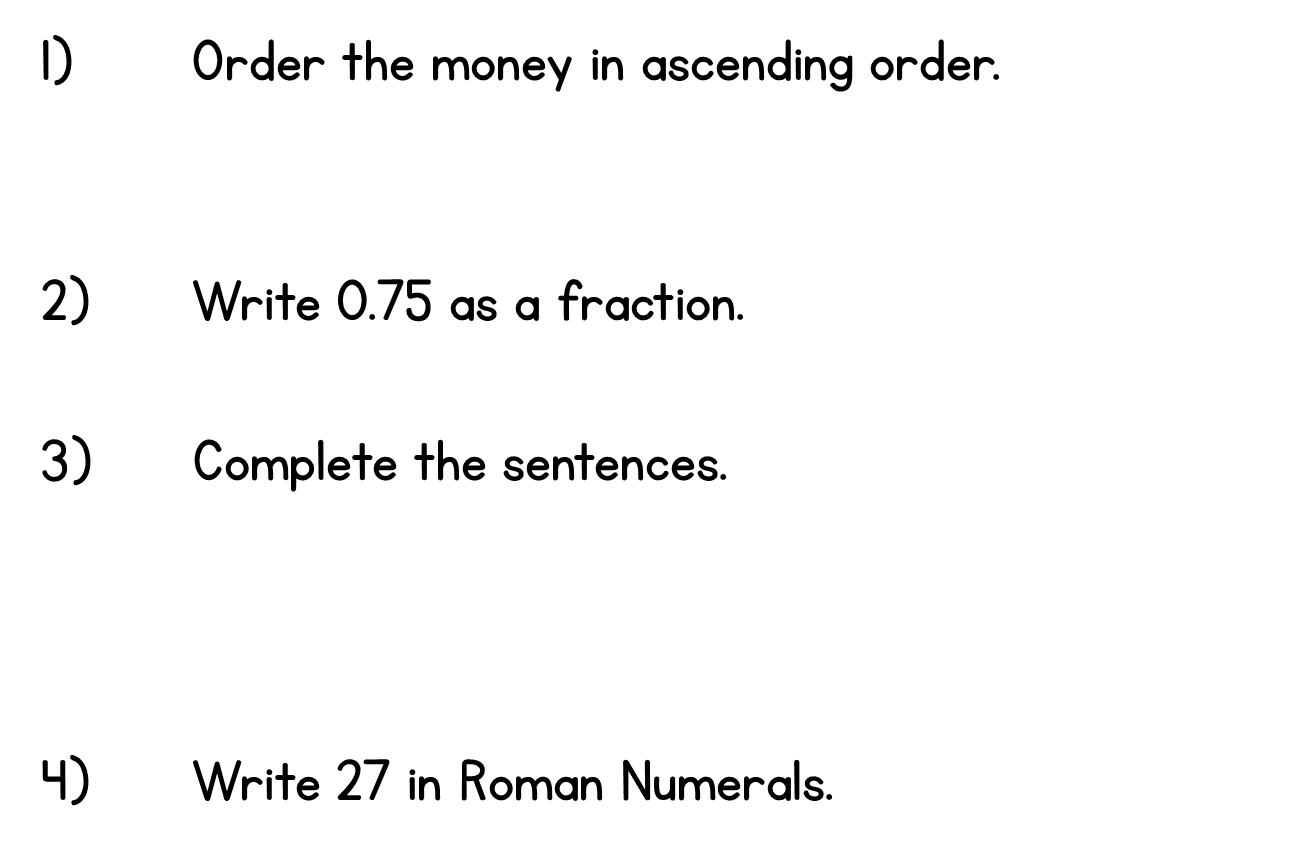 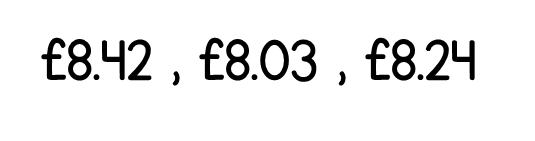 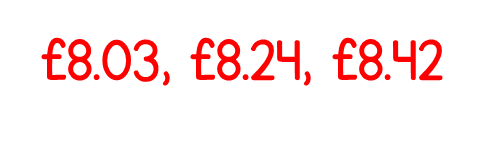 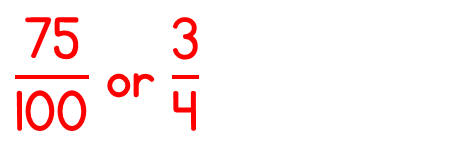 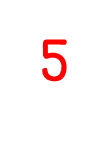 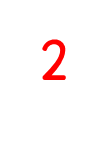 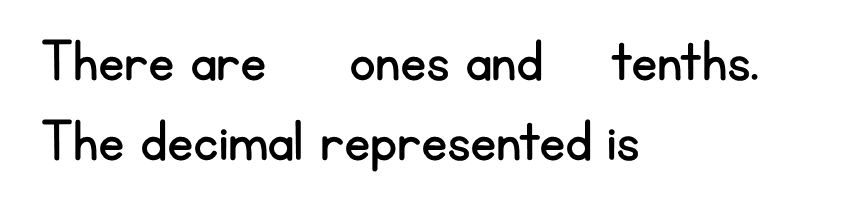 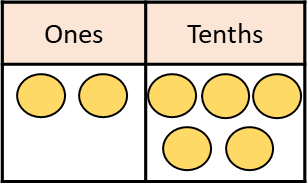 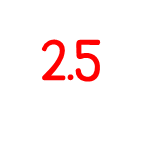 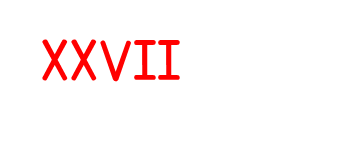 Year 4 | Week 4 | Day 2
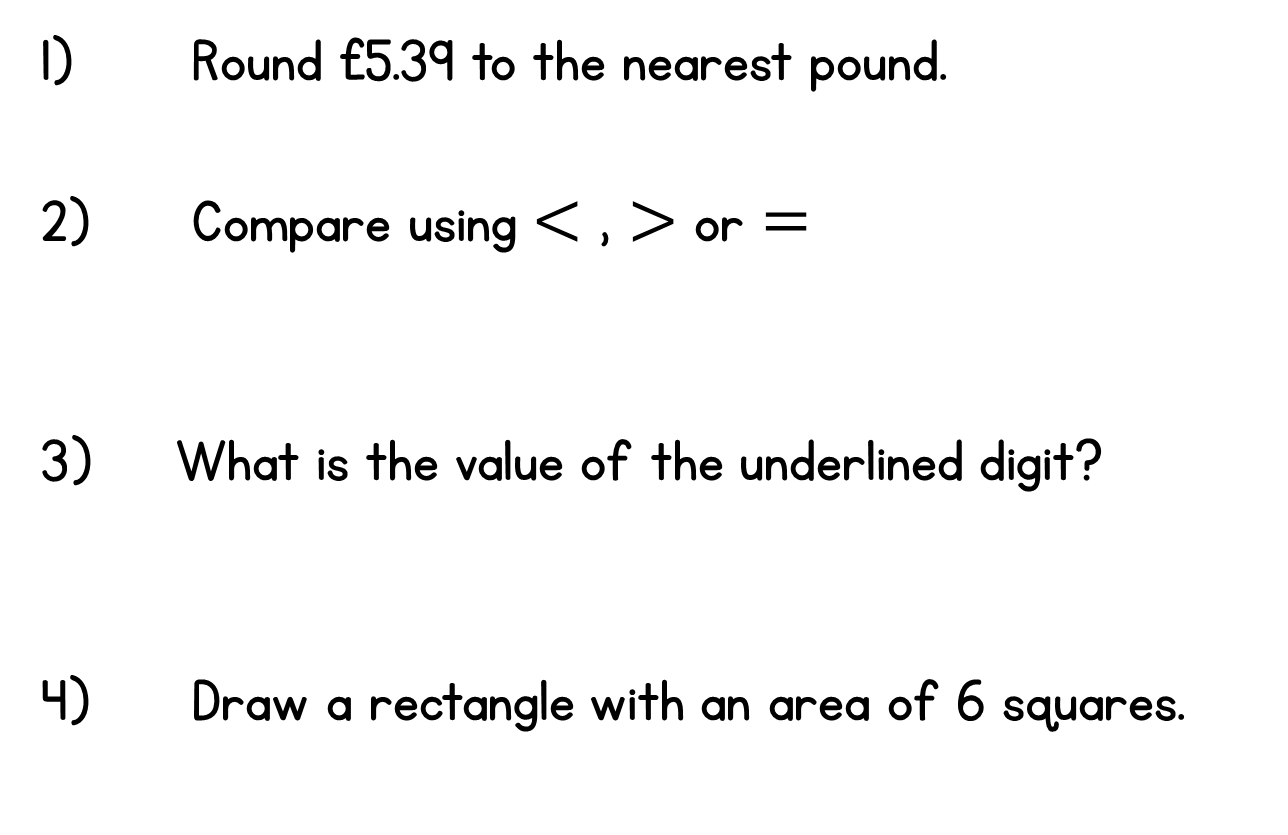 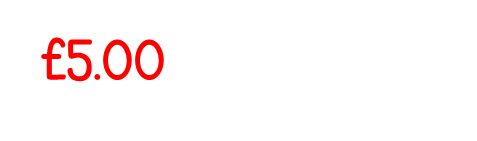 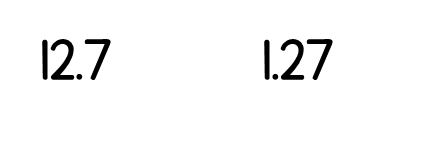 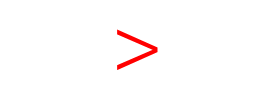 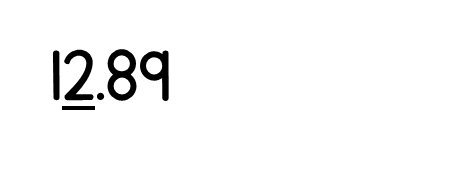 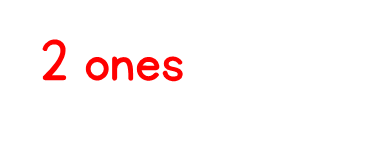 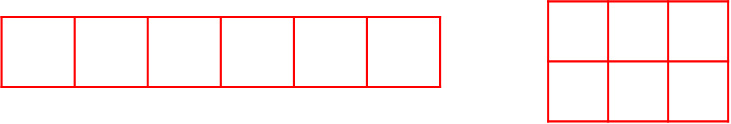 Year 4 | Week 4 | Day 3
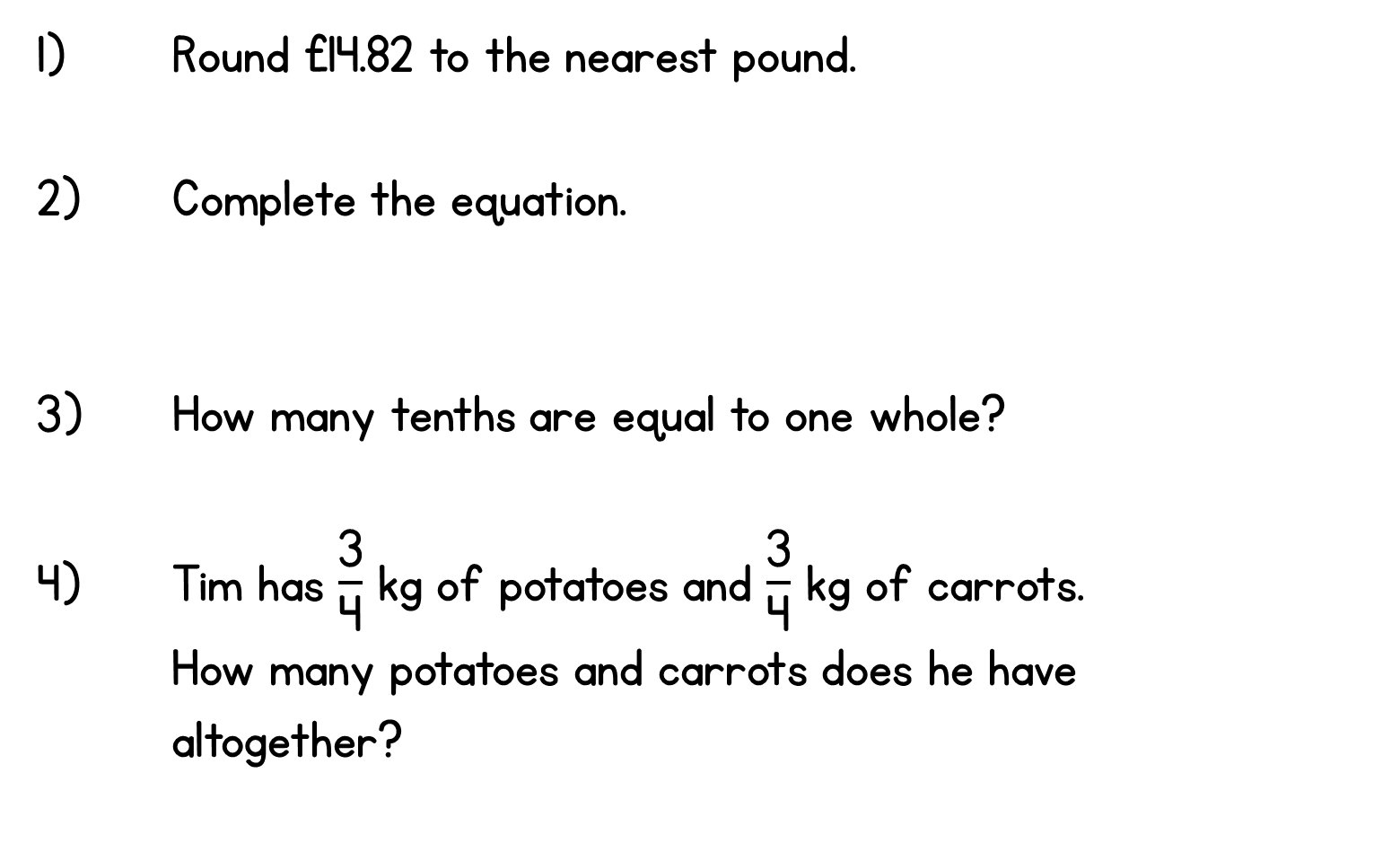 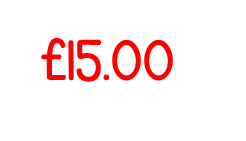 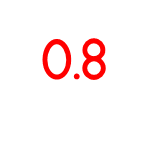 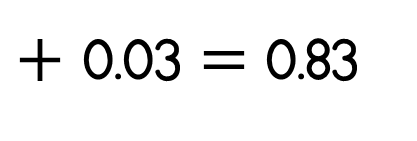 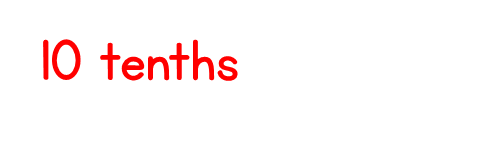 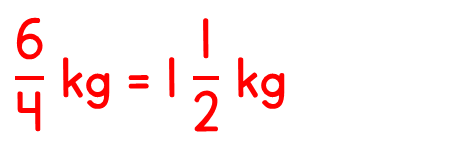 Year 4 | Week 4 | Day 4
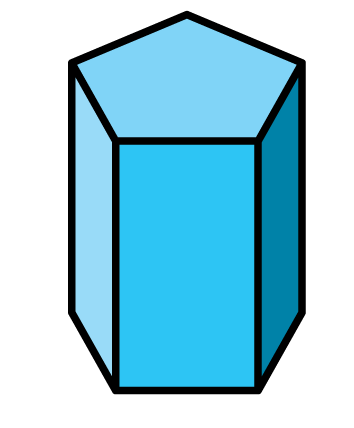 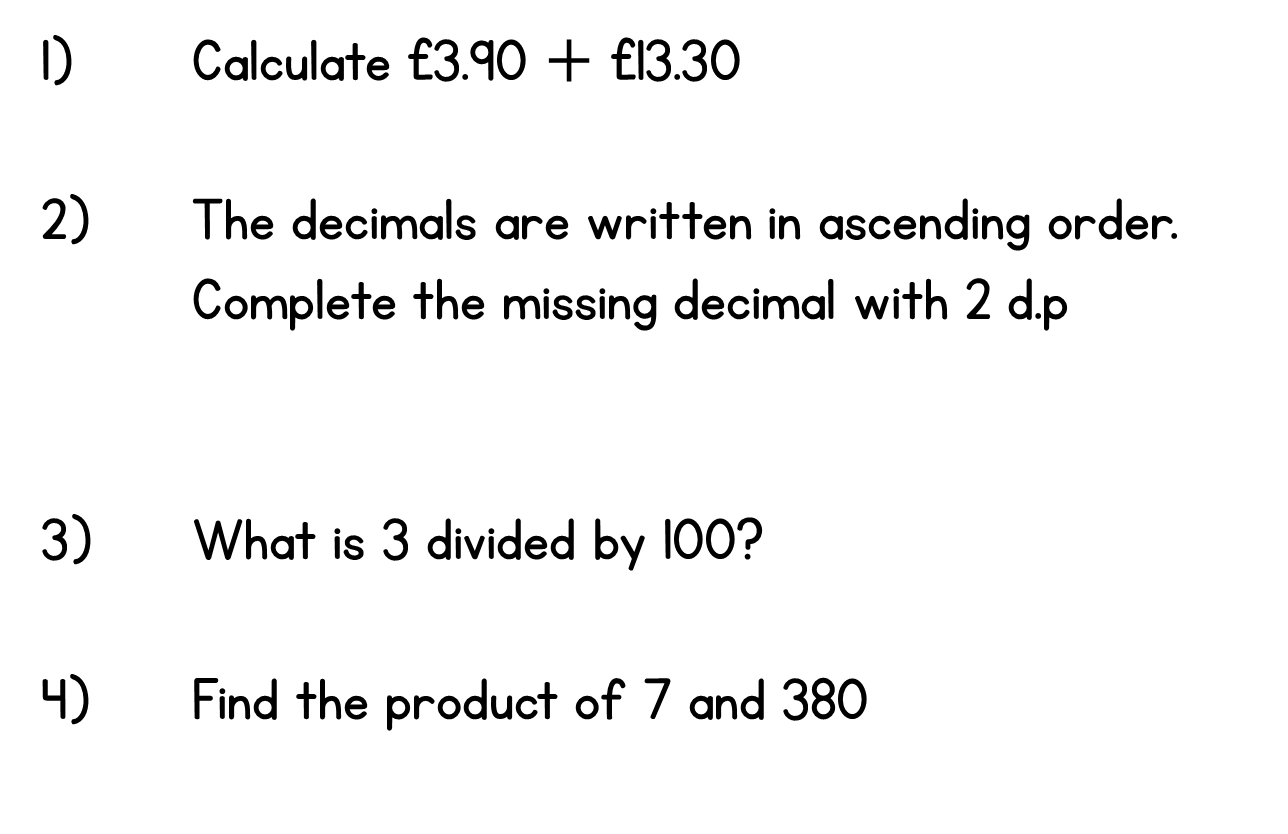 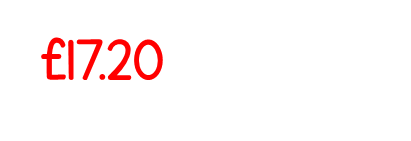 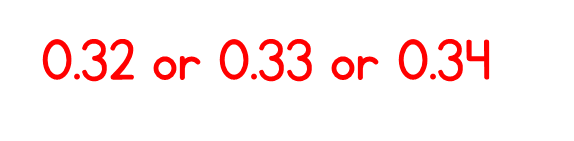 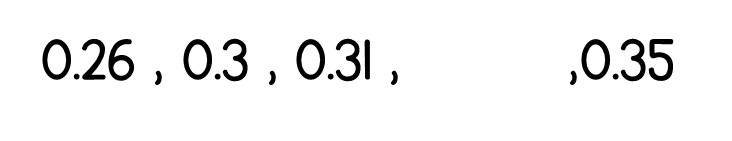 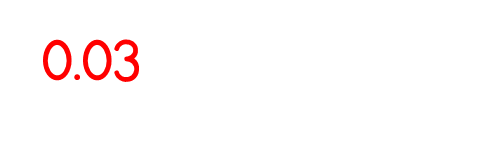 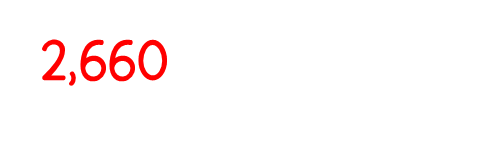 Year 4 | Week 4 | Day 5
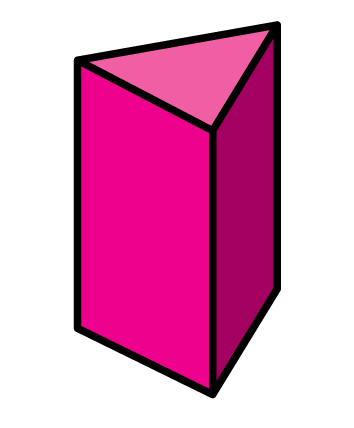 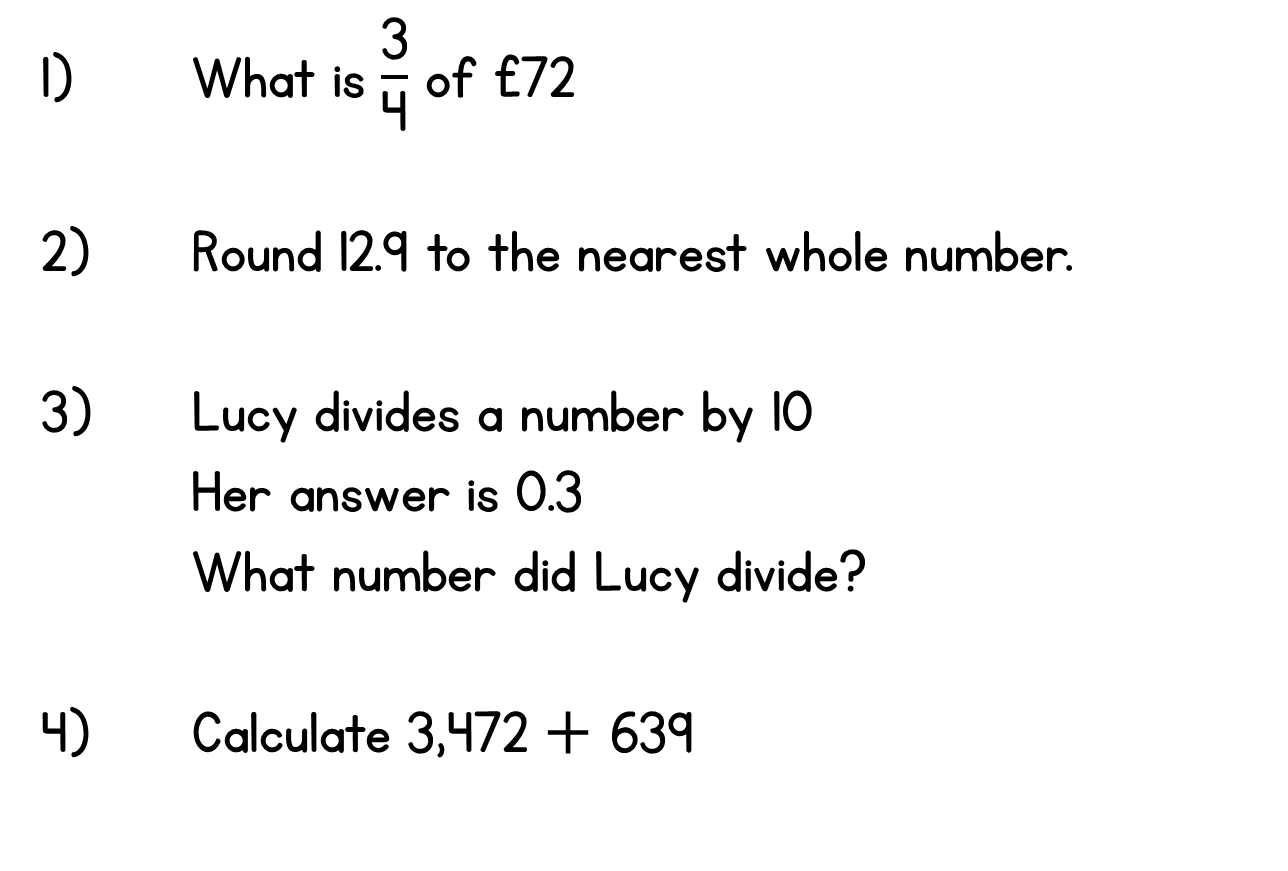 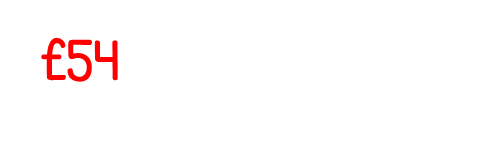 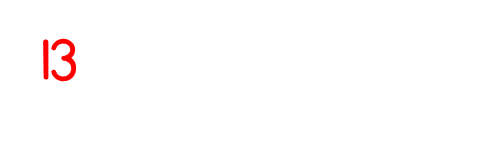 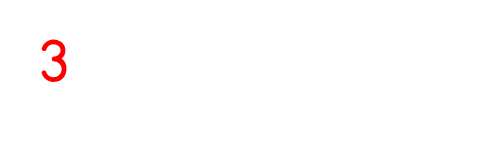 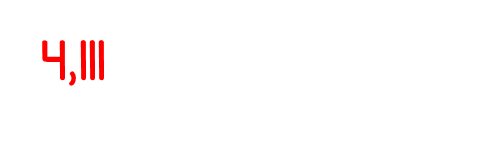